Actors of the Social Policy
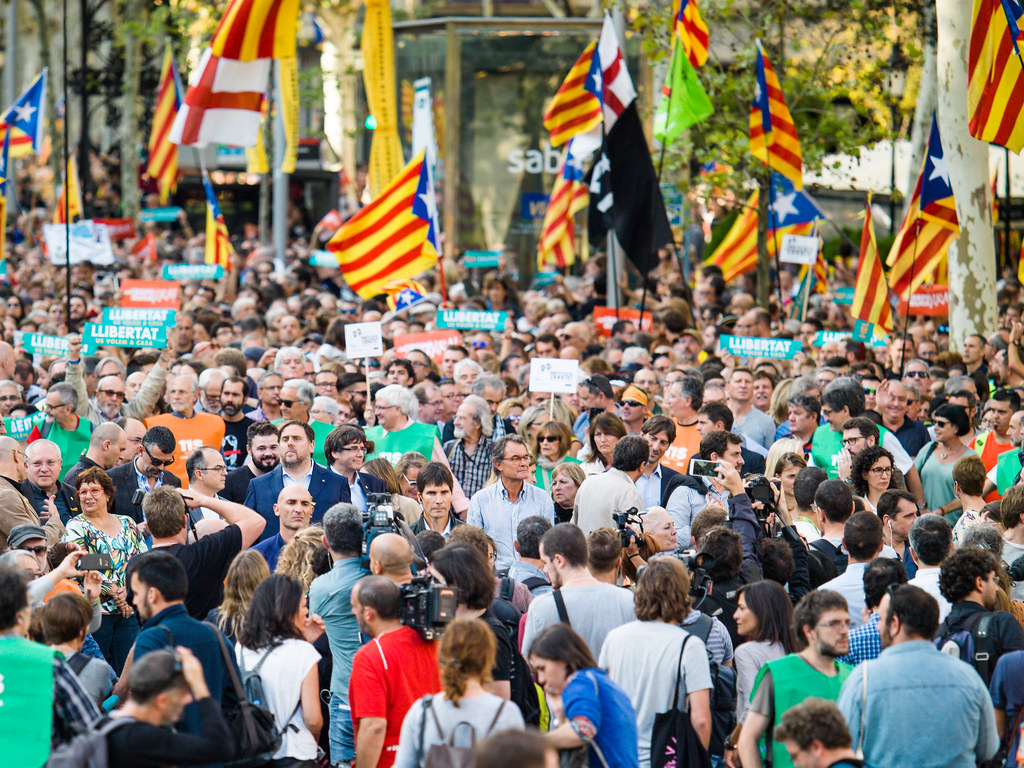 Taxonomy, Influence & Interests
Tato fotka od autora Neznámý autor s licencí CC BY-SA-NC
Further readings
ANTHONY J. NOWNES, author. Basic Interests: The Importance of Groups in Politics and in Political Science Frank R. Baumgartner Beth L. Leech. The Journal of Politics[online]. 1999, 61(3), 844-848 [cit. 2018-08-10]. ISSN 00223816. https://muse.jhu.edu/article/370770

CAHN, M., A. 2012. Institutional and Noninstitutional Actors in the Policy Process. Pp. 199-281 in S. Z. Theodolou, M. A. Cahn. Public Policy: The Essential Readings. 2nd Edition. Pearson.
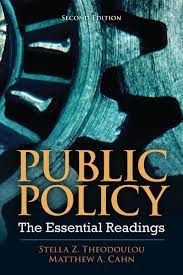 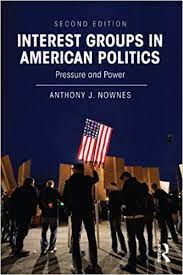 Actors (Howlett, Ramesh 2003)
State Actors (Parliament, Government Bureaucracy, …)

Social Actors (Employees, Professional Societies, Trade Unions)

Political Actors (Public, Interest Groups, Political Parties,….)
Influence
How to measure?

Ask others.
What have they achieved?
Sucessful brookers?
What matters?

Number of „members“
Cohesiveness
Others
Interests (What do they want? What do they maximize?)
Economical
income
……….
……….

Others 
professional authonomy
…..
……
Measures, tools
next time… 